Совещание педагогов дополнительного образования.(внешние совместители)
До  30 мая 2023г
Организационно – массовая работа
Участие в  конкурсах, мероприятиях
Участие в педагогических конкурсах, личные достижения педагога
Повышение уровня квалификации (дата, тема курсов и образования)
Повышение уровня квалификации (дата, тема курсов и образования)
Протокол результатов  итоговой   аттестации воспитанников объединения
2022- 2023 учебного года
Название детского объединения  « Родник»
Фамилия, имя, отчество педагога  Мордасова Т.В.
№ группы (год обучения)   1 год обучения  Дата проведения  19.12.2022г.
Форма проведения  изготовление поделки по образцу
Форма оценки результатов зачёт/ не зачет
Члены аттестационной комиссии: Красноруцкая О.В.,Степанцова Т.В.., Черноусова М.А.
_________________
Результаты  итоговой  аттестации
Всего аттестовано 15 обучающихся. Из них по результатам аттестации: высокий уровень 9  чел., средний уровень 6 чел.,    
низкий уровень 0 чел.
Подпись педагога____________________________________________
Подпись членов аттестационной комиссии _____
Оформление программы:
деловой стиль документа;
четкая структура и логичность изложения;
оптимальность объема программы. 
Оформление текста программы соответствует следующим требованиям: 
поля (верхнее и нижнее – 2 см, левое – 3 см, правое – 1 см); 
сквозная нумерация страниц;
шрифт Times NewRoman, размер 14, междустрочный интервал – 1,0;
заголовки разделов программы имеют римскую нумерацию цифр; 
каждый раздел публикуется с новой страницы; 
цитаты имеют сноски на источники, которые фиксируются в списке литературы; 
графики, таблицы, диаграммы, схемы нумеруются и выносятся в приложение, в тексте указывается их название и номер.
Структура ДООП включает: 

Титульный лист
Раздел 1. Комплекс основных характеристик образования
Раздел 2. Комплекс организационно-педагогических условий, включая формы аттестации 
Список использованных источников и литературы.
Приложения.
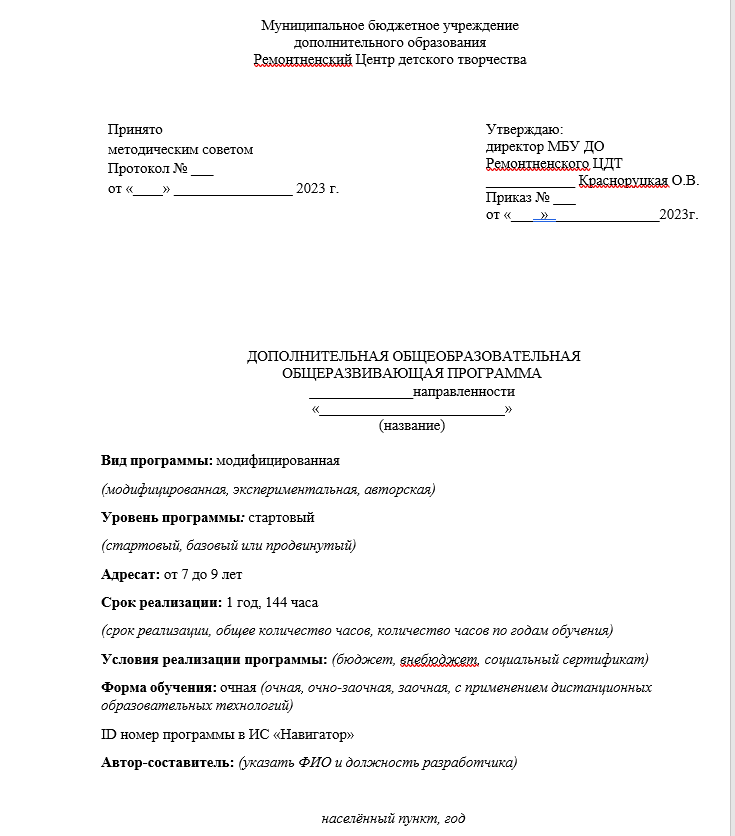 1 раздел программы
Пояснительная записка (общая характеристика программы) должна содержать разделы: 

Направленность программы; 
Актуальность программы; 
Педагогическая целесообразность программы;
Отличительные особенности программы,новизна (при наличии); 
Адресат программы;
Режим занятий;
 Уровень освоения программы; 
Объем и срок освоения программы; 
Особенности организации образовательного процесса;
Планируемые результаты освоения программы;
Организационно-педагогические условия реализации программы;
Форма обучения; 
Особенности реализации; 
Условия набора и формирования групп; 
Формы организации и проведения занятий; 
Материально-техническое оснащение; 
Кадровое обеспечение;
Язык реализации; 
Цель и задачи программы.
Раздел 2 программы. «Комплекс организационно-педагогических условий, включающий формы аттестации».
Календарный учебный график
-Учебный план  
Формы аттестации
Оценочные материалы
Методическое и дидактическое обеспечение
Список литературы, используемой при составлении программы.
Нормативные документы 
Литература, использованная при составлении программы 
Литература для учащихся и родителей .
)
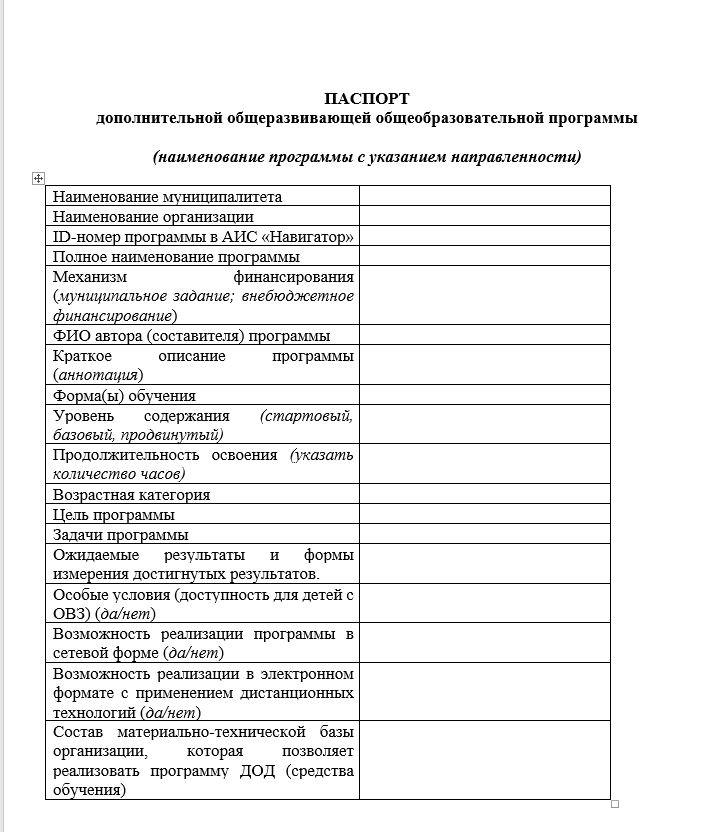